Литературная игра для девятиклассников.
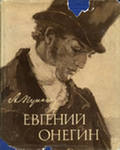 Брейн – ринг по роману А.С. Пушкина «Евгений Онегин»
Автор: Горбова Л.В., учитель русского языка и 
литературы, МБОУ Максатихинская средняя 
общеобразовательная школа №1, пос. Максатиха. Тверской области.
Цель игры:
Привлечь внимание старшеклассников к лучшему творению классической литературы;
Сосредоточить внимание учащихся на содержании произведения
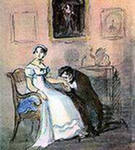 Правила  игры
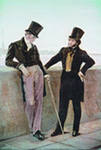 Данная разработка игры предпологает участие в ней 4х команд. По результатам предварительной жеребьевки в 1ом брейне участвуют 2 команды, игра продолжается до 3х очков; во 2ом брейне участвуют другие 2 команды, игра – до 3х очков; в 3ем брейне участвуют команды – победительницы 1ого и 2ого брейнов, игра – до 6 очков.
1 брейн
Вопросы:
1. Продолжите: 
Онегин, добрый мой приятель…
Родился на брегах Невы.
2. Продолжите:
Судьба Евгения хранила…
Сперва мадам за ним ходила.
3.Обратимся к быту  великосветского и мелко поместного дворянства. Когда поэт  описывает время препровождение  Онегина, он говорит:
Уж темно: в санки он садится
«Пади, пади!»- раздался крик;
Морозной пылью серебрится
Его  бобровый воротник.
K Talon  помчался: он уверен,
Что там уж ждет его Каверин…
 Вопрос: Чем потчевали гурманов в ресторации у Талона?
Ответ: «Вино кoметы», «roast -  beef, окровавленный», трюфли, «Страсбурга пирог нетленный, лимбургский сыр»
Дополнительный вопрос:Что это за блюда?
Ответ: Вино кометы – вино сбора винограда 1811 года, когда в небе была видна большая комета. Ростбиф – особо приготовленное мясо, которое не дожаривалось до готовности и оставалось с кровью. Страсбурга пирог нетленный – паштет из гусиной печени, который производился в консервированном виде (нетленный), что было в то время модной новинкой (консервы были изображены во время наполеоновской войны). Лимбургский сыр – импортирующийся из большого города Лимбурга острый сыр, с сильным запахом. Он очень мягок и при разрезании растекается (живой) сыр: покрытый слоем «живой пыли», образуемой микробами.
4. В каком саду  гулял Евгений?
Ответ: В летнем.
5. Кто из авторов, актрис, балетмейстеров блистал в старые годы в «волшебном краю», на сцене театра?
Ответ: Драматурги: Фонвизин, Княжнин, Озеров, Катенин, Шаховской. 
Актрисы: Семенова, Истомина. Балетмейстер Дидло.
6. Как звали няню Татьяны и ее жениха?
Ответ: Филиппьевна, Ваня.
 Дополнительные вопросы:
Продолжи:
Бывало, он еще в постели…
Они сошлись. Волна и пламень…
Он пел поблекший жизни цвет…
Уж небо осенью дышало…
2 брэйн
1. Продолжи:
Татьяна, русская душою…
Сама не зная почему…
2. Продолжи:
Татьяна верила преданьям…
«Простонародной старины»
3. Когда Онегин поселился в деревне, «сначала все к нему езжали», но вскоре «все дружбу прекратили с ним». Какие претензии предъявлял Онегину «общий глас»?
Ответ:		Сосед наш неуч; сумасбродит;
			Он фармазон; он пьет одно
			Стаканом красное вино;
			Он к дамам к ручке не подходит;
			Все да да нет; не скажет да – с
			Иль нет- с. Таков был общий глас.
4. Что нужно ставить в конце письма?
Vale (лат) – будь здоров.
5. Нимфы вод, реки – наяды.
6. Как звали родителей Татьяны?
Дмитрий и Прасковья.
Дополнительные вопросы
1. Как рано мог уж он тревожить…
«Сердца кокеток записных»
2. Он по – французки совершенно…
Мог изъясняться.
3. Чем меньше женщину мы любим…
«Тем легче нравимся мы ей».
3 брейн
1. Кто и что:
Изображен довольно верно
С его безнравственной душой,
Себялюбивой и сухой,
Мечтанью преданный безмерно,
С его озлобленным умом,
Кипящим в действии пустом.
Ответ: «век и современный человек»
2. Ответьте на вопросы:
	Кого ж любить? Кому же верить?
	Кто  не изменит нам один?
	Кто все дела, все речи мерит
	Услужливо на наш аршин?
	Кто  клеветы на нас не сеет.
Ответ: 
Любите самого себя,
Достопочтенный мой приятель!
3. Татьяну везут в Москву на ярмарку невест. Женихи, сватавшиеся к Татьяне в деревне, получили отказ. А кто же к ней сватался?
Ответ:
Буянов сватался – отказ.
Ивану Петушкову – тоже.
Гусар Пыхтин гостил у нас;
Уж как он Танею прельщался,
Как мелким бесом рассыпался!
Я думала пойдет авось;
Куда! И снова дело врозь…
4. Чьими именами поклонялась « прямо геттингенская» душа Ленского? Кому он поклонялся?
Ответ:
Поклонник Канта и поэт…
Под небом Шиллера и Гете
Их поэтическим огнем
Душа воспламенялась в нем.
5. Как звали ключницу Онегина? 
Анисья.
6. Во время гаданья Татьяна повстречала прохожего. Как его звали?
Агафон.
7. О ком:
		Но в них не видно перемены;
		Все в них на  старый образ…
		… Не вспыхнет мысли в целы сутки?
Ответ:
О московском дворянстве.
8. Кто он? Откуда?
		возвратился и попал,
		Как Чацкий, с корабля на бал.
Ответ:
 Онегин, из путешествия.
9. Продолжите:
Но грустно думать, что напрасно…
Ответ: 
Была нам молодость дана.
10. О ком строки:
		Люблю я час
		Определять обедом, чаем
		И ужином…
Ответ:
Автор.
11. О чем речь:
		Да Ольга слово уж дала
		Онегину. О боже, боже!
Ответ:
Ольга  пообещала Онегину танец.
12. О чьей судьбе речь:
		Пистолетов пара,
		Две пули – больше ничего –
		Вдруг разрешат судьбу его.
Ответ: о судьбе Ленского.
13. О какой победе идет речь:
		Но здесь с победою поздравим
		Татьяну милую мою…
Ответ: к ней сватается генерал.